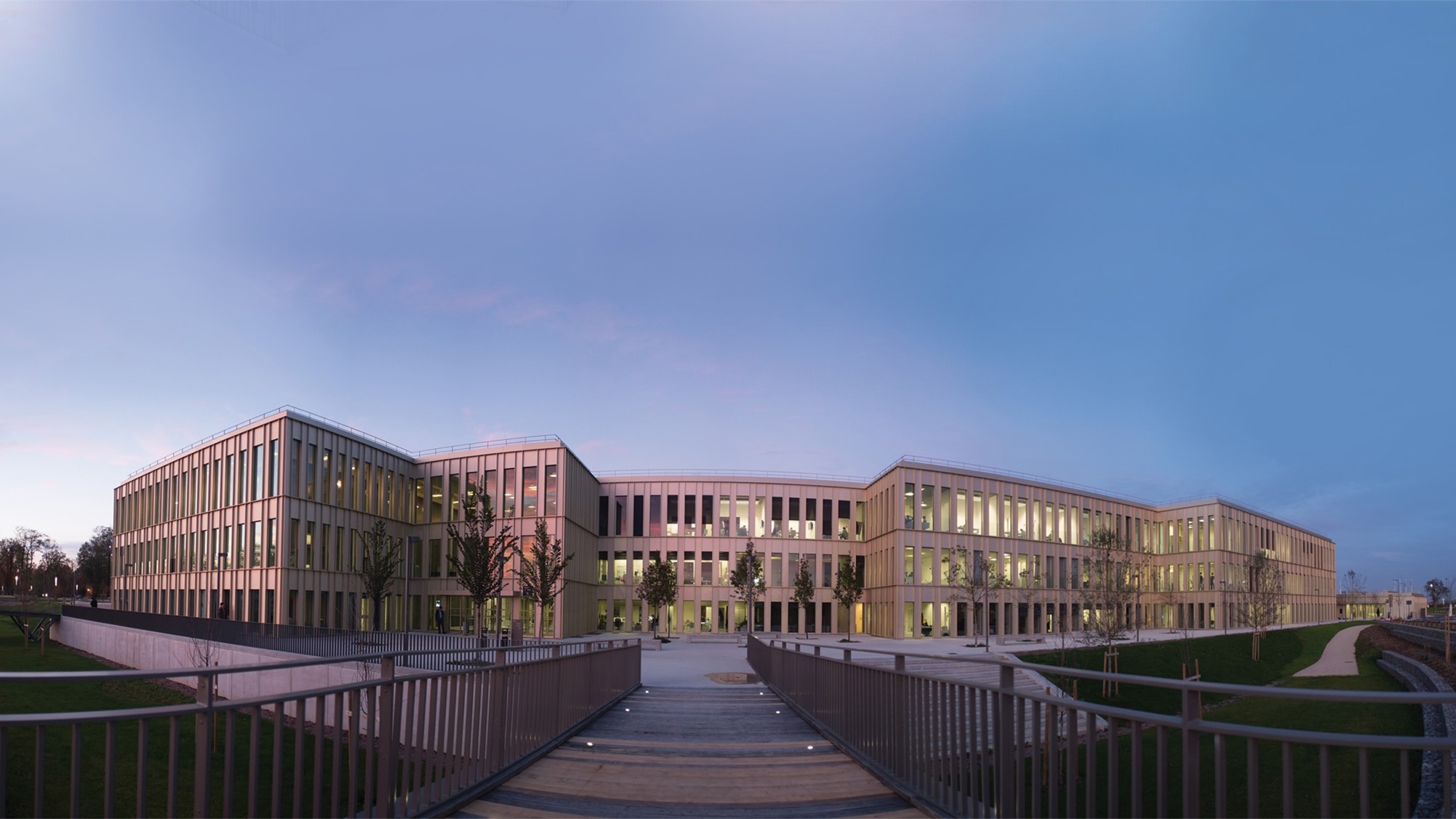 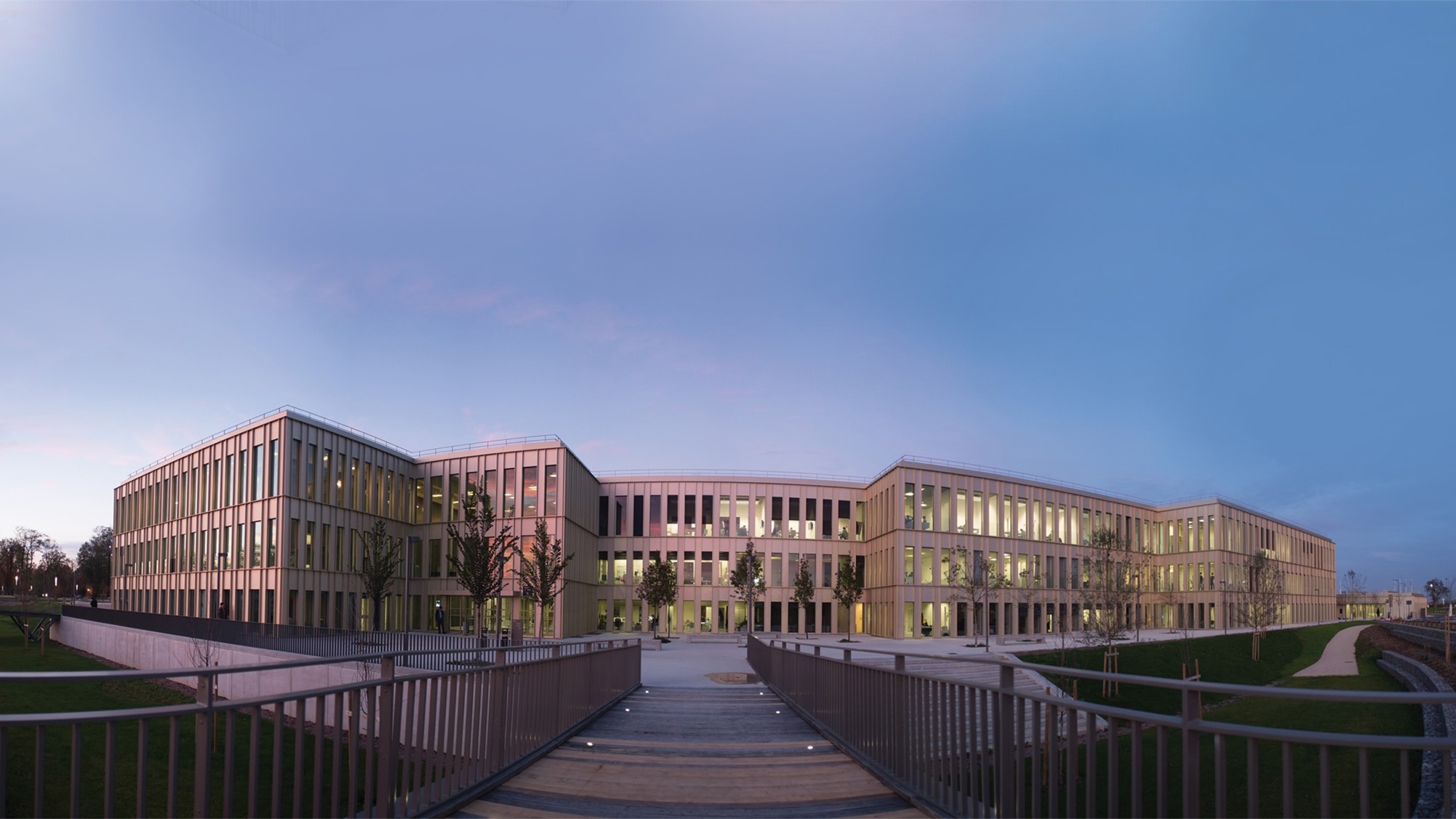 2022
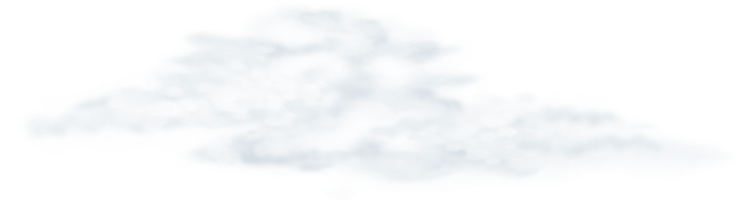 WELCOME TO
HEC PARIS
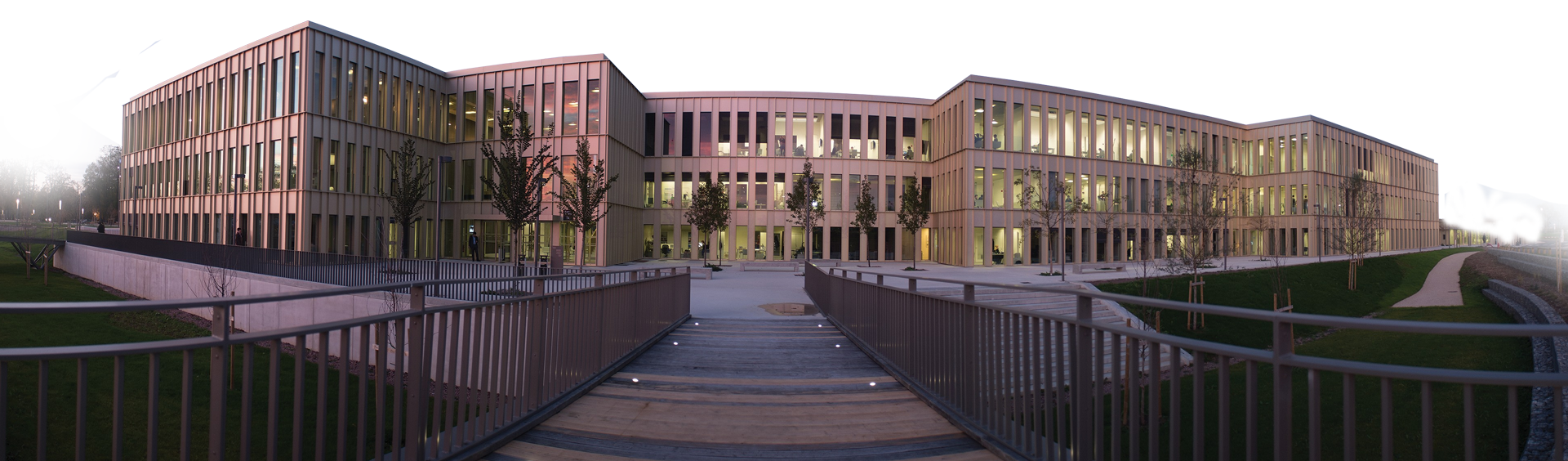 2022
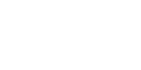 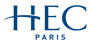 AN AMBITION BUILT UP OVER 
140 YEARS
1881
1969
1975
2018
1881
1969
1975
2018
‘École des Hautes Études Commerciales’ (HEC Business School) is founded
Launch of the ‘Institut Supérieur des Affaires’ (current MBA program)
Creation of the PhD Program
The first fully online Masters program is launched
1964
1972
2012
1964
1972
2012
2021
Creation of the HEC Foundation
Campus extension (Designed by architect David Chipperfield)
Jouy-en-Josas campus inaugurated by Charles de Gaulle
HEC Paris redefines its values and purpose with the help of its entire community
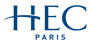 KEY FIGURES
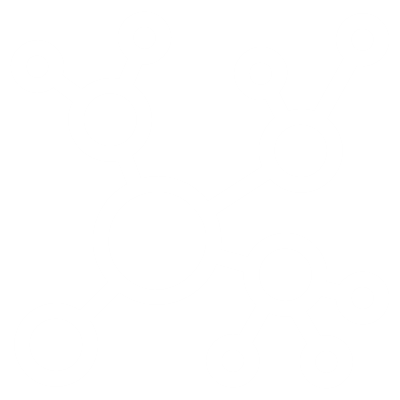 70,000
Alumni
8,000
Participants in Executive Education programs
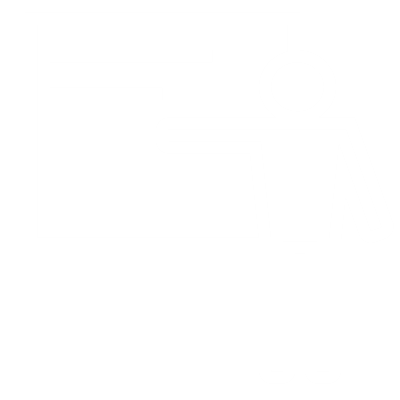 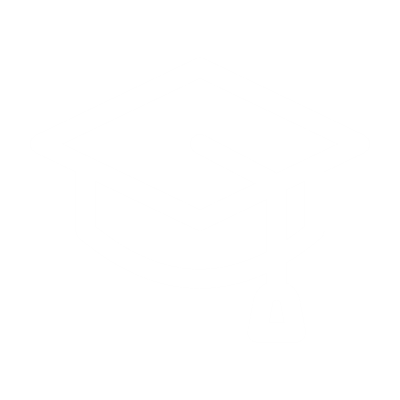 150
Full-time faculty
4,500
Students in degree programs
#1
European Business School(Financial Times)
VISION, MISSION & VALUES
We IMPACT business and society through research, education, and action, to contribute to a more inclusive, prosperous, and sustainable world
SHARED 
VISION
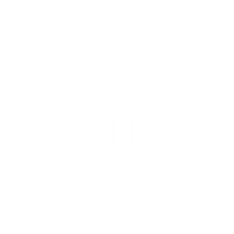 HEC PARIS MISSION
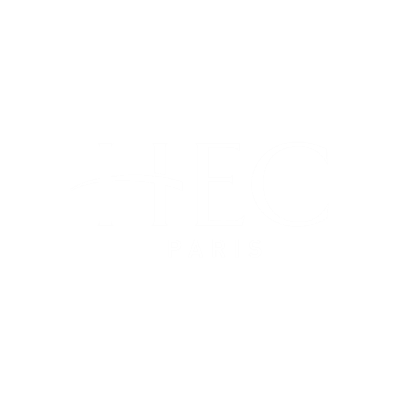 We THINK and push the boundaries of knowledge
We TEACH, learn and grow together
We ACT,
to unleash human potential
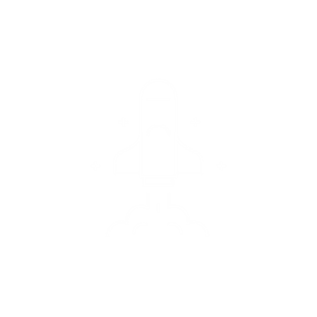 EXCELLENCE
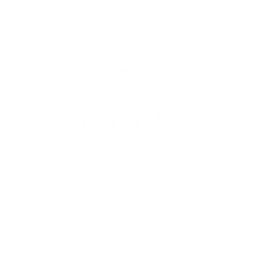 SHARED VALUES
Driven by our European roots and a 140-year-old history, our core values are
CURIOSITY
ENTREPRENEURIAL SPIRIT
HEC ALUMNI MISSION
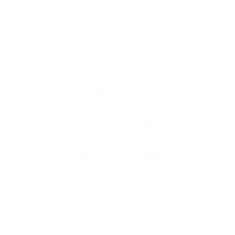 We SHARE, grow and create memories together
We DARE with our vision and actions
We CARE for our community and beyond
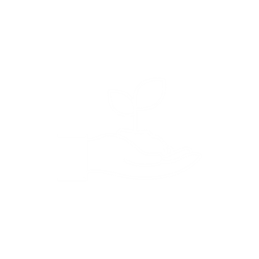 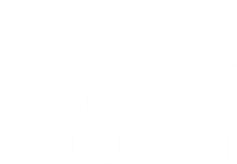 DIVERSITY
RESPONSIBILITY
HEC PARIS AROUND THE WORLD
111
Nationalities represented
125
Academic Partners
2/3
International Professors
85+
International Alumni chapters
OUR GLOBAL NETWORKS
SUBSIDIARIES & INTERNATIONAL OFFICES
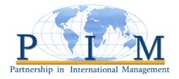 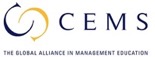 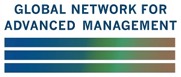 DOHA
LONDON
BERLIN
BEIJING
NEW-YORK
TOKYO
ABIDJAN
FACULTY & RESEARCH
PLACED IN THE EUROPEAN TOP 3 FOR RESEARCH QUALITY
200
Publications in the best academic journals 
(5 years)
120
Research Professors
35
Affiliate Professors
55
PhD students
30
Nationalities
17
Research Chairs
3 CENTERS
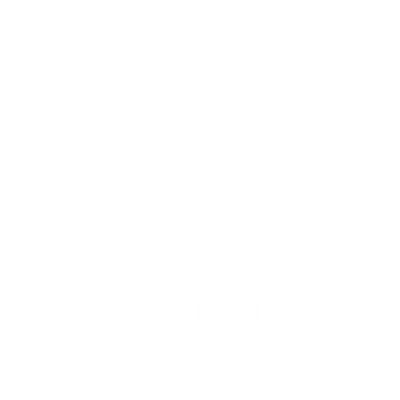 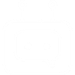 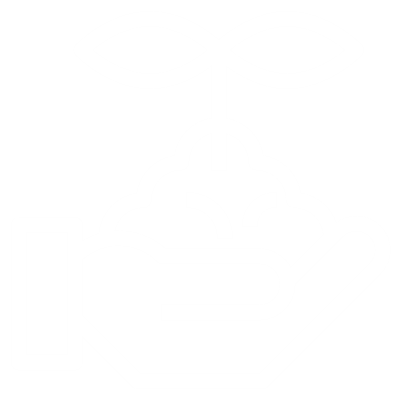 INNOVATION & ENTREPRENEURSHIP CENTER

Grow with ambition, efficiency and impact!
Hi! PARIS CENTER
Paris Artificial Intelligence for Society & Business

in partnership with Institut Polytechnique de Paris (IP Paris)
S&O INSTITUTE
Society & Organizations Institute
PROGRAMS AT HEC PARIS
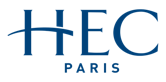 PRE-EXPERIENCE
POST-EXPERIENCE
PHD PROGRAM
POST-EXPERIENCE
Management, Finance, Marketing, Strategy, Digital, Innovation, Leadership, Social Business…
General management and/or expertise in a specific area of management
General management
8 areas of specialization:
Accounting and Management Control, Economics & Decision Sciences, Finance, Information Systems & Operations Management, Management & Human Resources, Marketing, Law & Regulation, Strategy and Business Policy
EXECUTIVE MASTERS
EXECUTIVE CERTIFICATES
CUSTOM PROGRAMS
EXECUTIVE SHORT PROGRAMS
MIM / GRANDE ÉCOLE
SPECIALIZED MASTERS & MSc

SUMMER SCHOOL & YOUTH PROGRAMS
MBA FULL TIME
EXECUTIVE MBAs / TRIUM
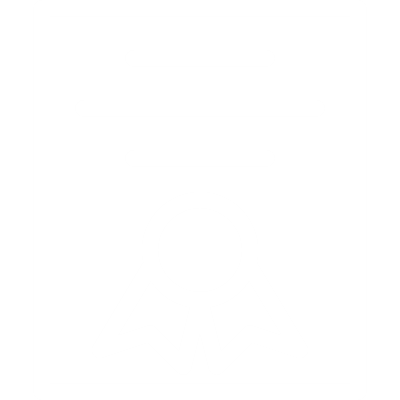 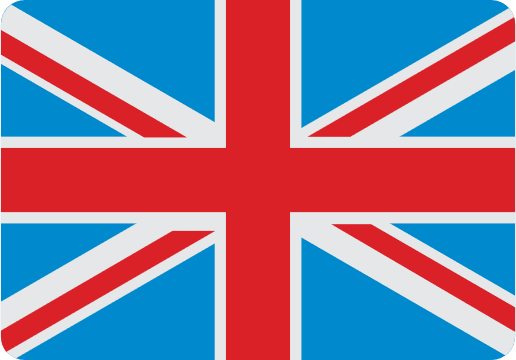 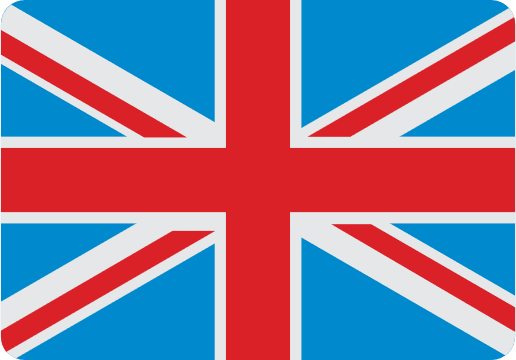 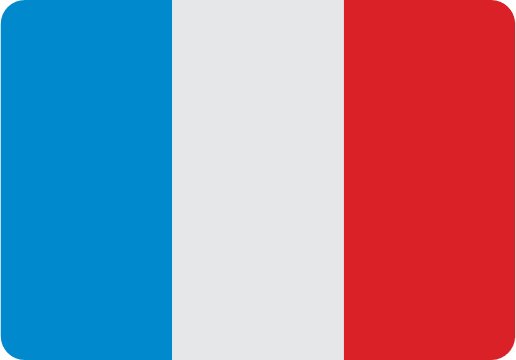 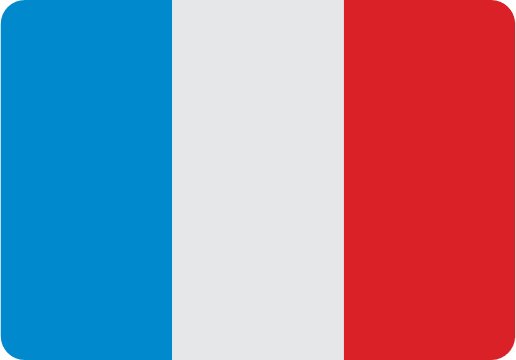 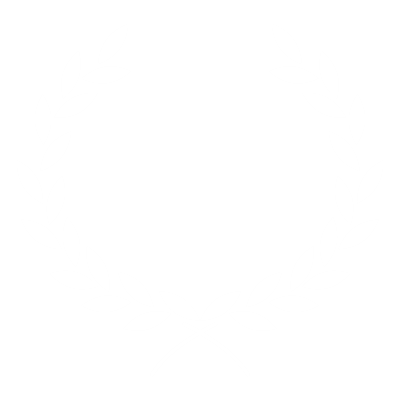 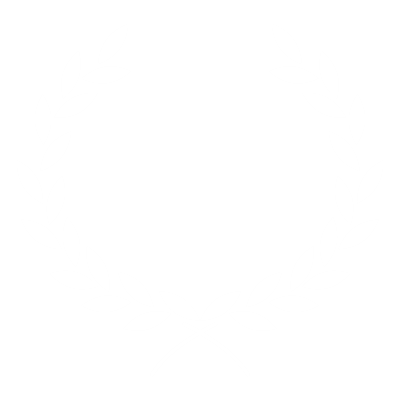 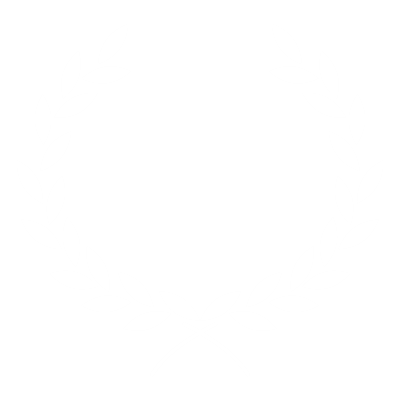 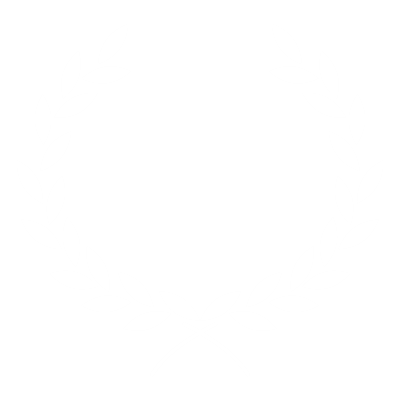 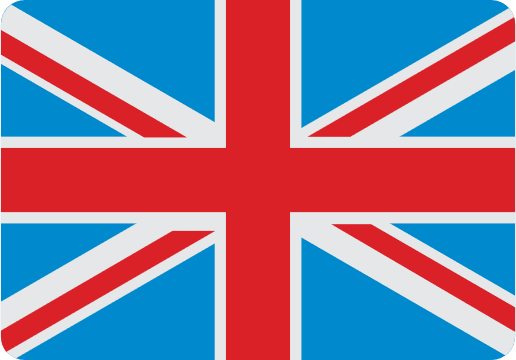 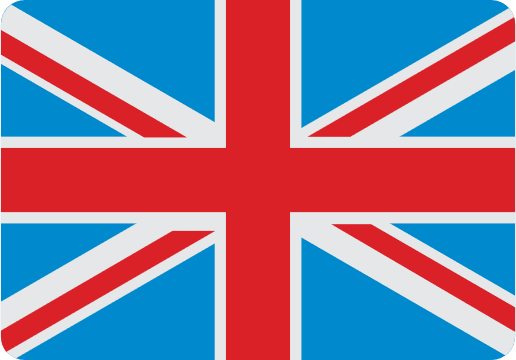 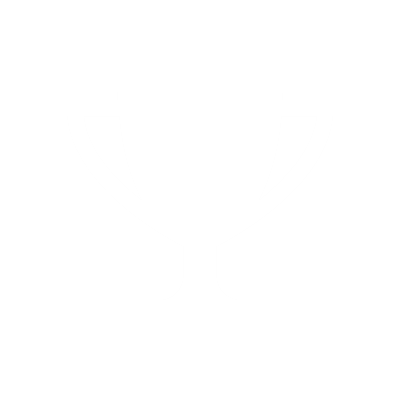 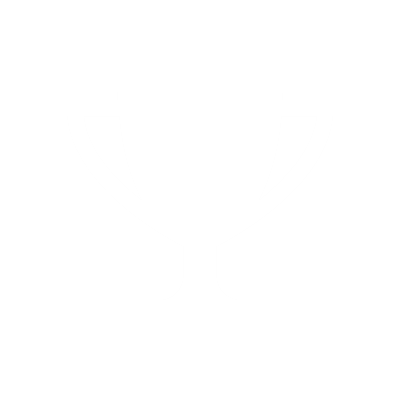 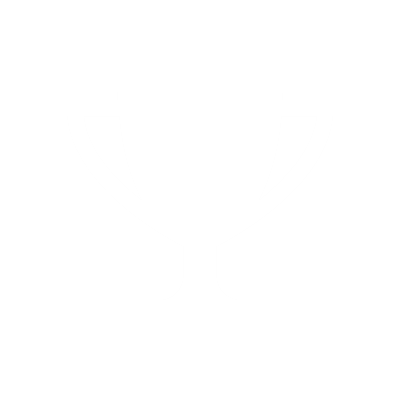 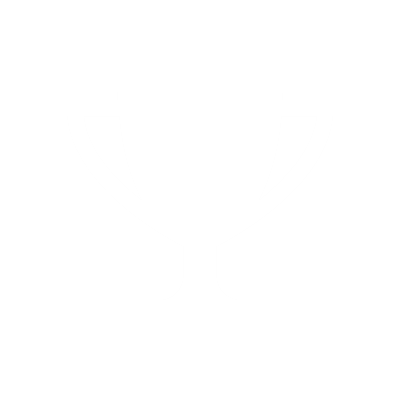 PRE-EXPERIENCE PROGRAMS
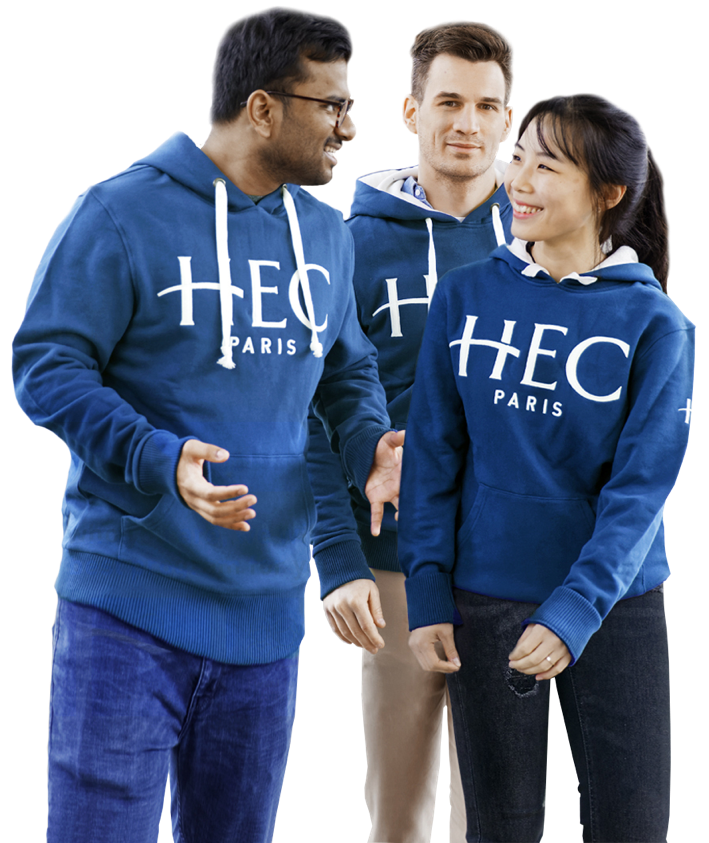 Grande Ecole
MIM Master In Management
PRE-EXPERIENCE PROGRAMS
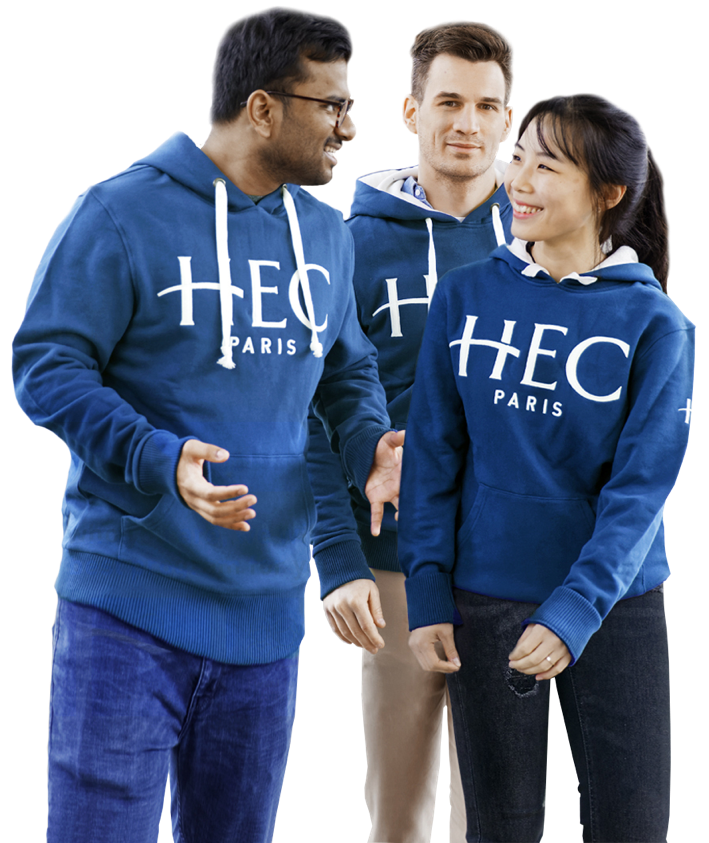 Dual-Degree Programs
MIM & Public Affairs
Freie Universität Berlin
M2M
Yale, FGV, HKUST
MIM & Business Law Paris 1
Master in Management & Innovation 
TUM
MSc Data Science for Business 
Ecole polytechnique
MSc Entrepreneurs
Ecole polytechnique
PRE-EXPERIENCE PROGRAMS
MS/MSc in 1 year
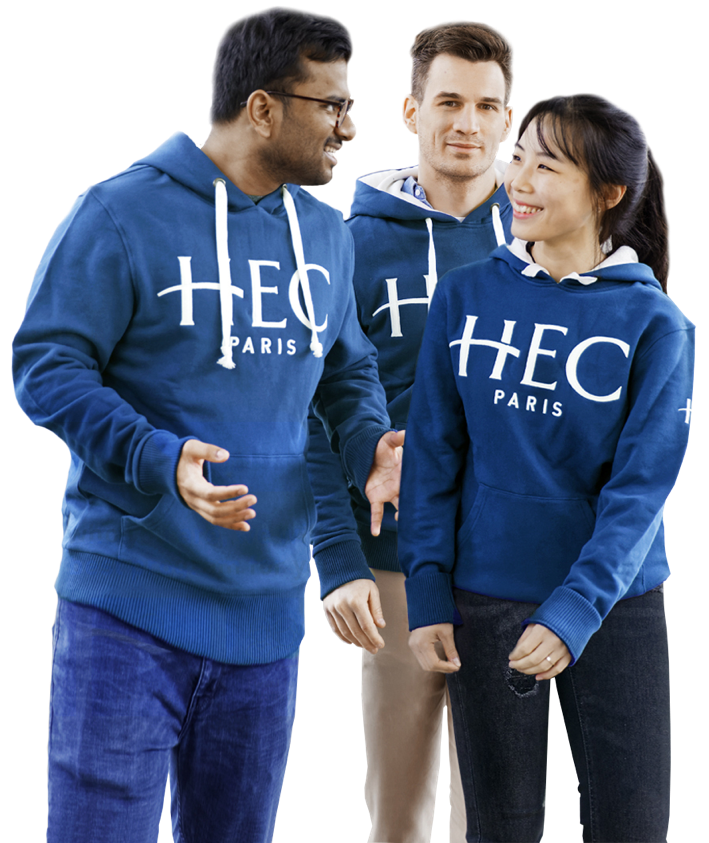 AFM
Master in Accounting, Finance & Management
MFE
Master in Economics & Finance
DMI
MS LLM Droit et Management lnternational
MIF
Master in International Finance
MKG
Master in Marketing
SASI
Master in Sustainability & Social Innovation
MAC
MS Médias, Art et Création
STRAT
Master in Strategic Management
SUMMER SCHOOL
9 SUMMER SCHOOL PROGRAMS
YOUTH PROGRAMS
2 WEEKS
1 WEEK
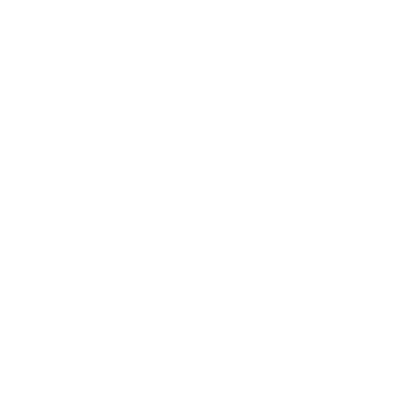 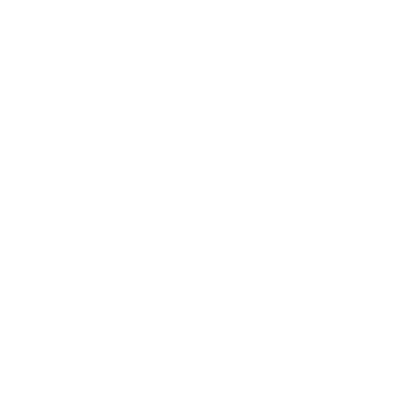 FULL TIME
FULL TIME
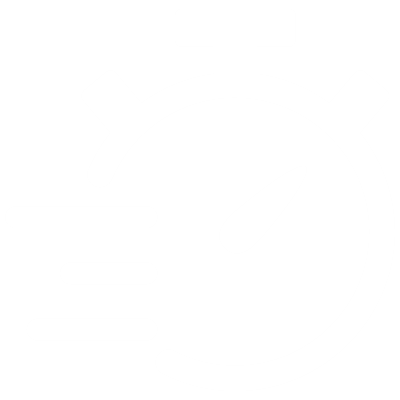 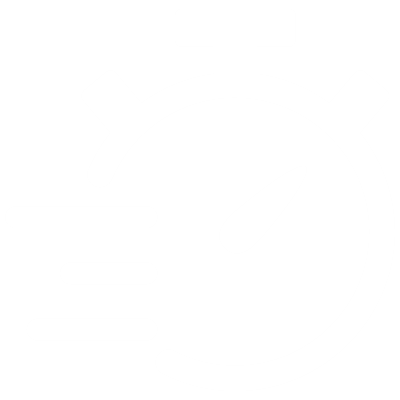 ENGLISH
ENGLISH
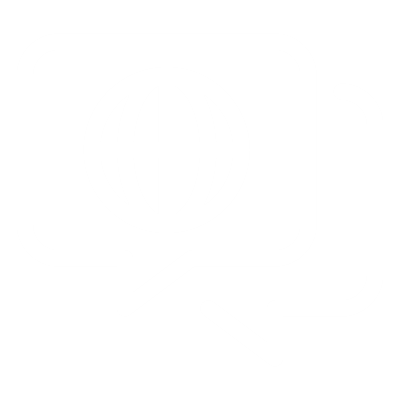 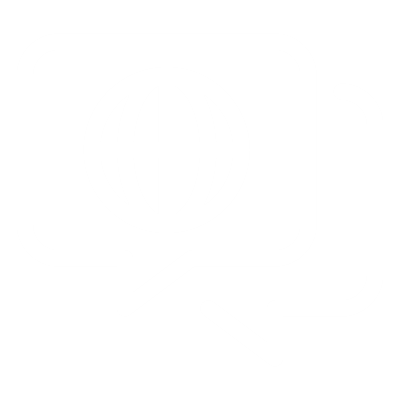 For current students and young professionals of all backgrounds
For 15 to 18-year-old high school students who wish to develop their potential
PhD PROGRAM
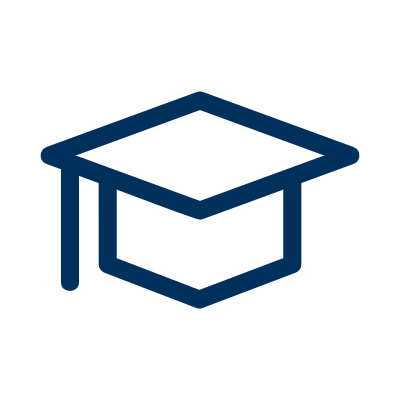 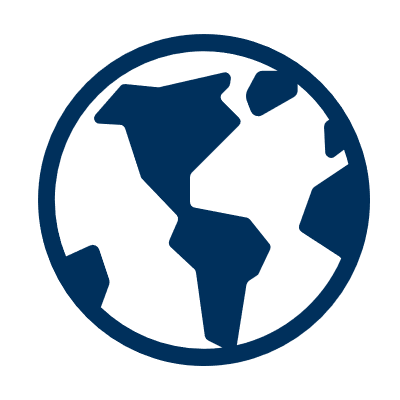 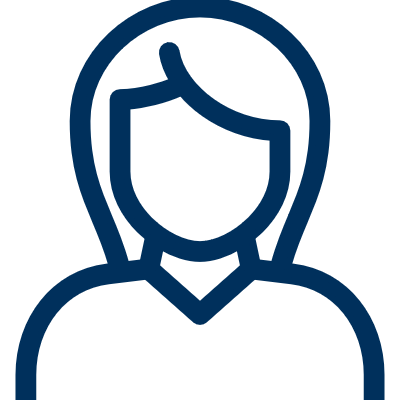 55students
84%
international students
+300 Alumni
44% 
women
8 FIELDS OF STUDY
FINANCE
INFORMATION SYSTEMS & OPERATIONS MANAGEMENT
ECONOMICS AND DECISION SCIENCES
ACCOUNTING AND MANAGEMENT CONTROL
MARKETING
MANAGEMENT AND HUMAN RESOURCES
STRATEGY AND BUSINESS POLICY
LAW AND REGULATION
Placed in the best institutions worldwide: Harvard, MIT Sloan, Princeton, Wharton, LSE, LBS…
MBA PROGRAMS
EXECUTIVE MBA
MBA
TRIUM
90 % INTERNATIONAL INTAKE
50 % INTERNATIONAL INTAKE
PART TIME
PART TIME
FULL TIME
12-16 MONTHS
15-18 MONTHS
18 MONTHS
5 FORMATS
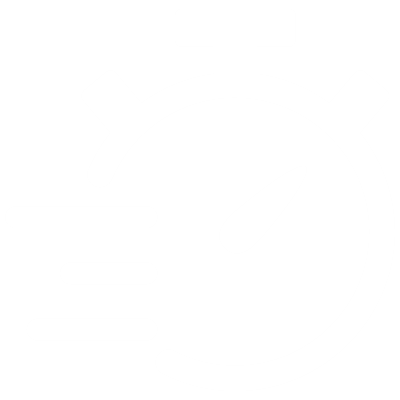 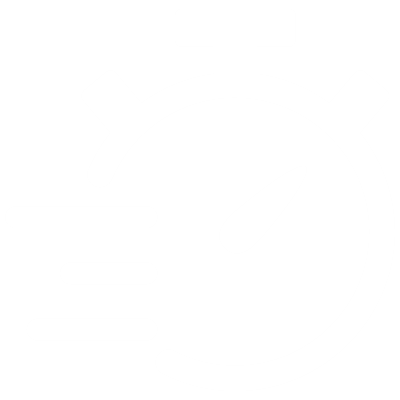 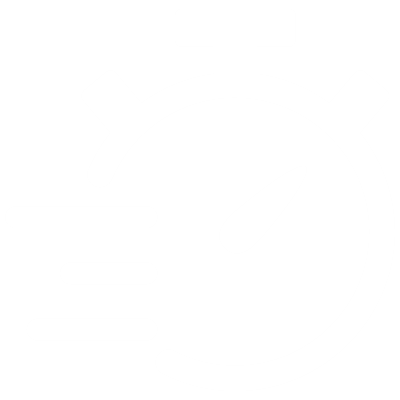 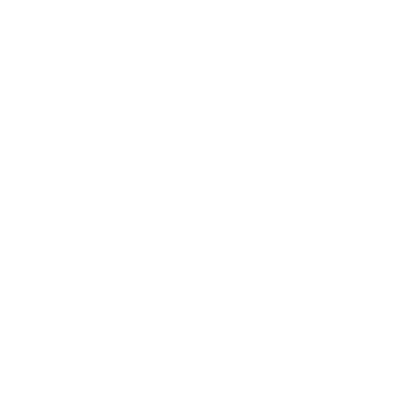 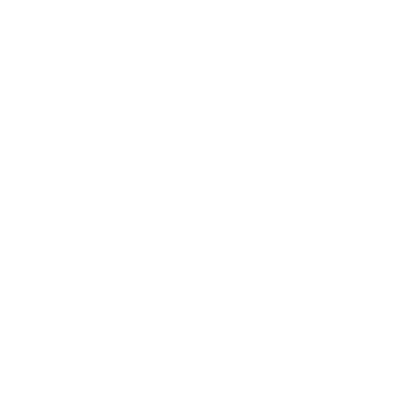 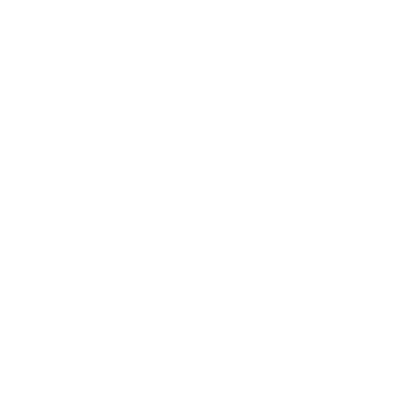 300 STUDENTS EACH YEAR
60 PARTICIPANTS EACH YEAR
7 MAJORS / 15 SPECIALIZATIONS
ENGLISH AND/OR FRENCH
ENGLISH
ENGLISH
2 PROGRAMS
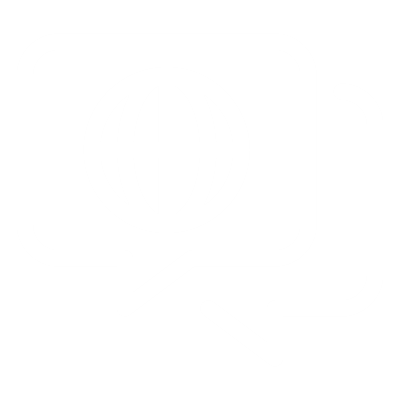 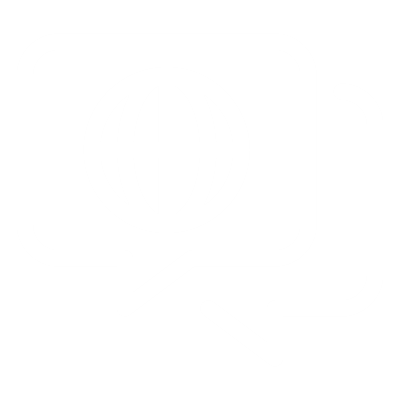 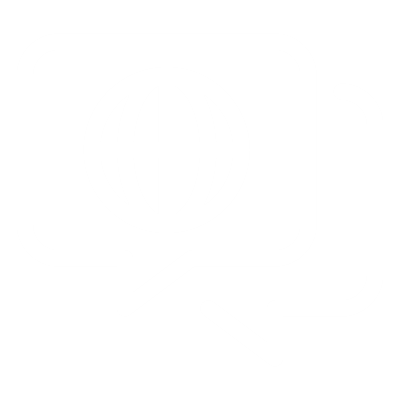 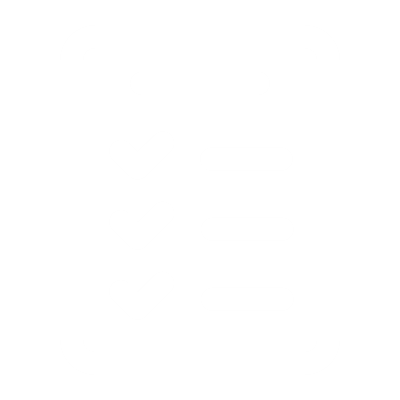 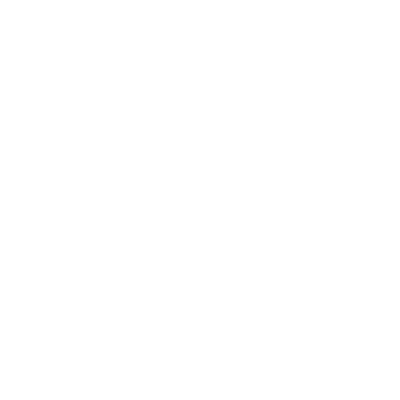 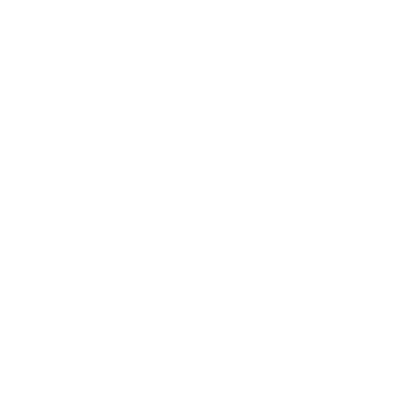 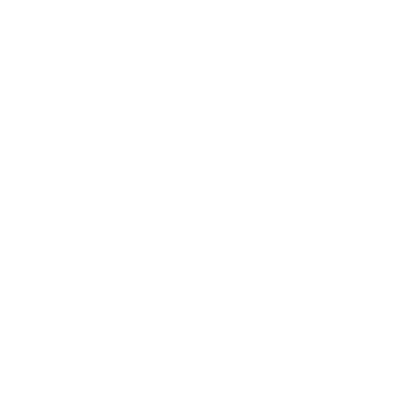 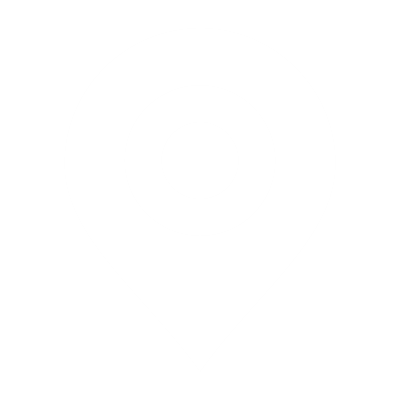 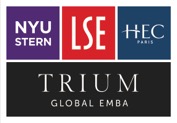 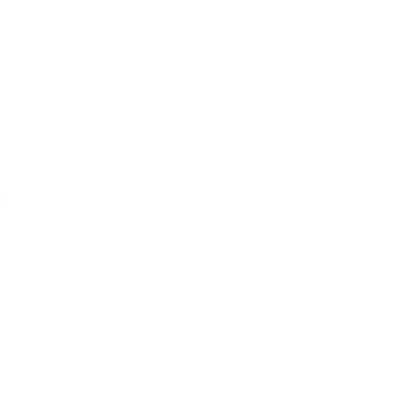 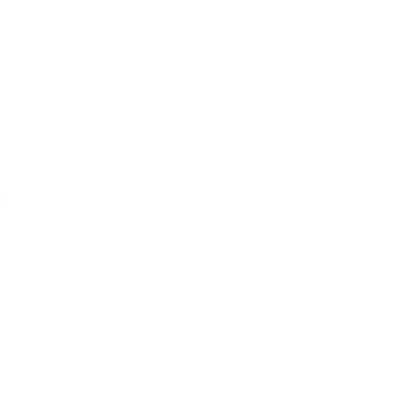 EXECUTIVE ONLINE PROGRAMS
MSC IN INNOVATION & ENTREPRENEURSHIP
EXECUTIVE ONLINE CERTIFICATE
CERTIFICATE 
IN INNOVATION & ENTREPRENEURSHIP
CORPORATE FINANCE, STRATEGY, ADVANCED FINANCE
20 MODULES
10 MODULES
18 MONTHS
6 MONTHS
6 MONTHS
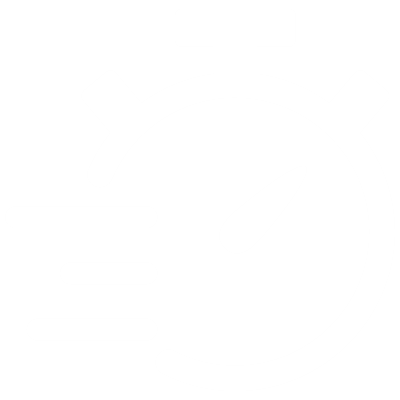 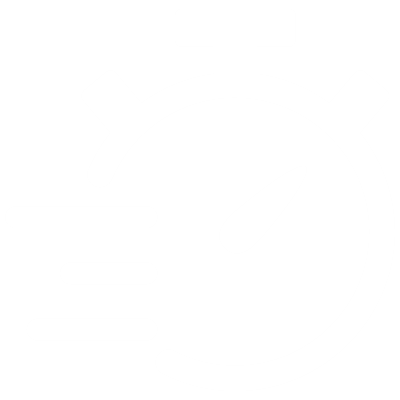 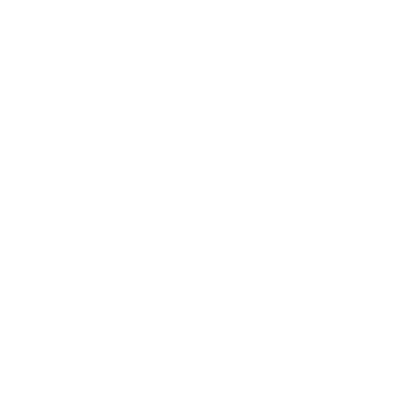 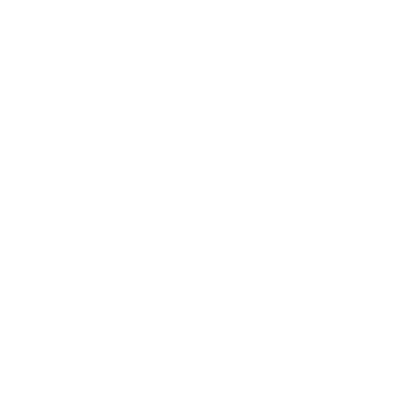 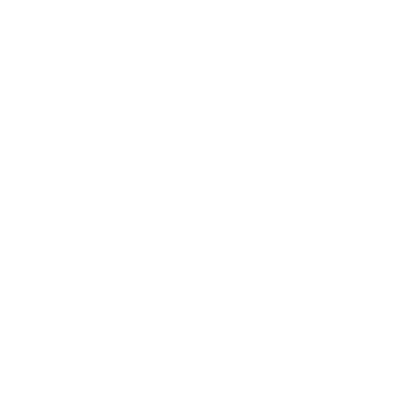 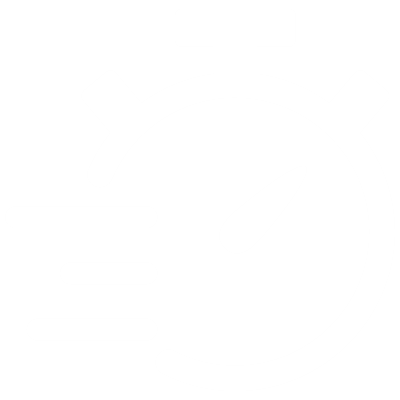 1000+ PARTICIPANTS EACH YEAR
125 PARTICIPANTS PER SESSION
100 PARTICIPANTS EACH YEAR
2 SESSIONS EACH YEAR
ENGLISH & FRENCH
ENGLISH
ENGLISH
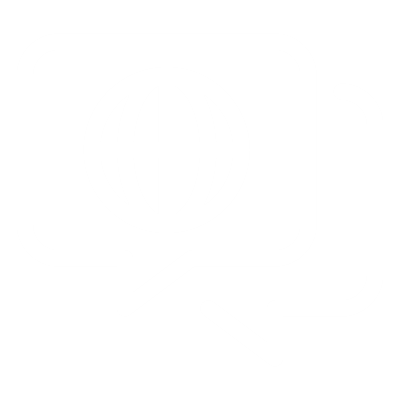 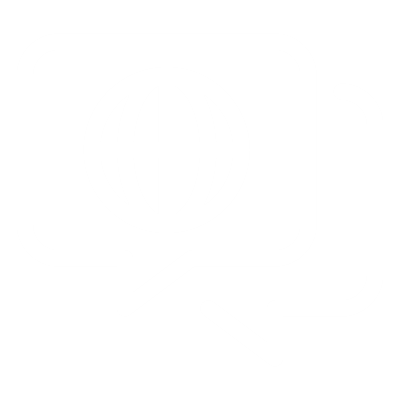 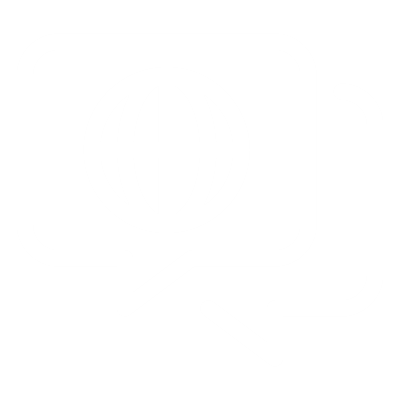 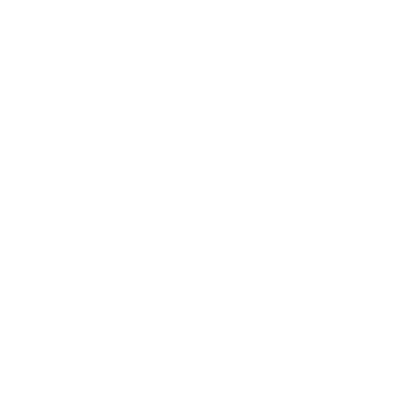 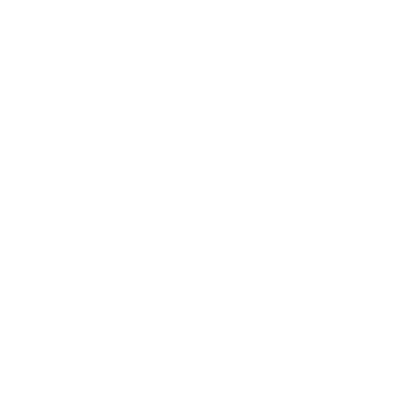 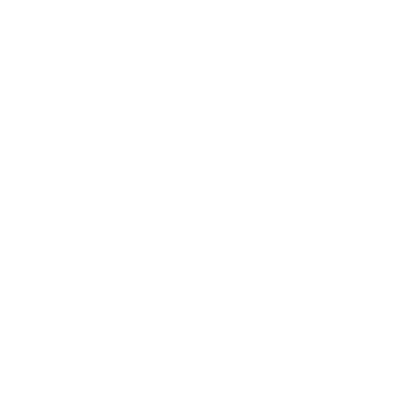 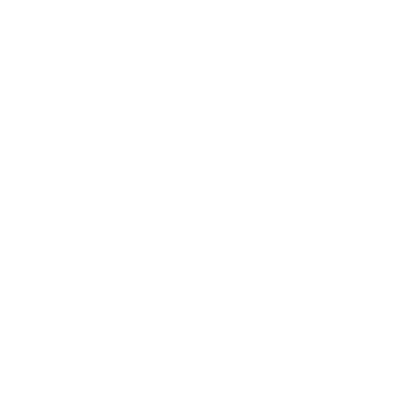 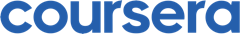 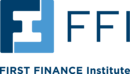 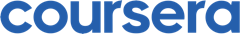 EXECUTIVE PROGRAMS
EXECUTIVEMASTERS
EXECUTIVE
CERTIFICATES
SHORT PROGRAMS
CUSTOM PROGRAMS
FRANCE, CHINA, IVORY COAST, MOROCCO GREAT BRITAIN, QATAR, FRENCH OVERSEAS TERRITORIES
PART TIME
PART TIME
PART TIME
13-16 MONTHS
10-30 DAYS
1-8 DAYS
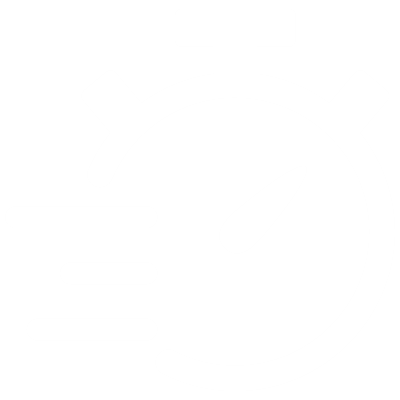 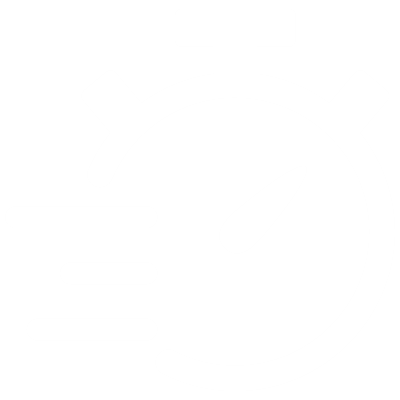 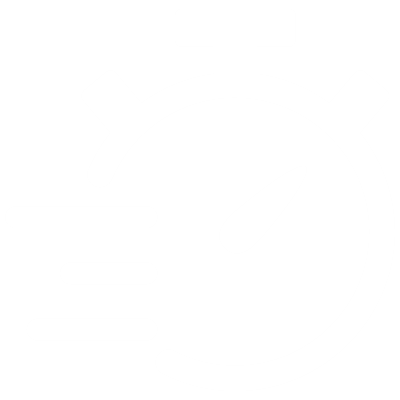 DIAGNOSTIC
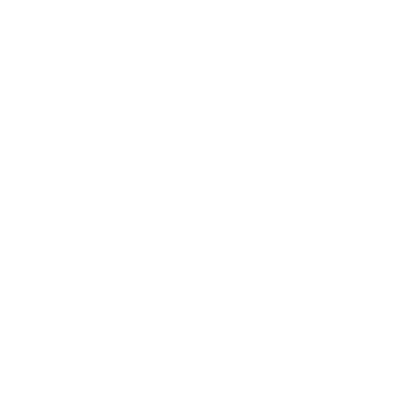 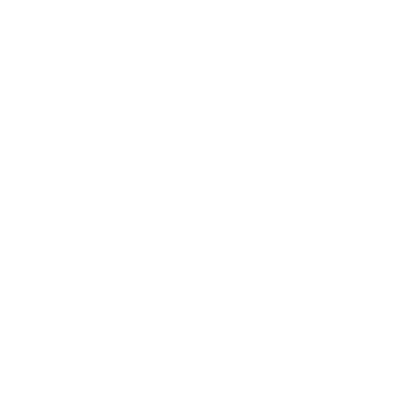 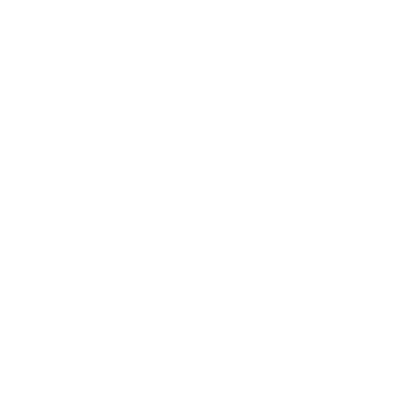 MORE THAN 300 PARTICIPANTS
ENGLISH & FRENCH
ENGLISH & FRENCH
ENGLISH & FRENCH
ADAPTATION
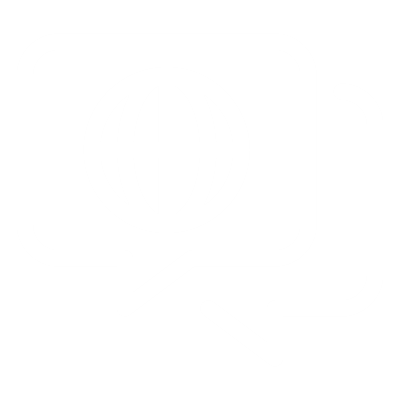 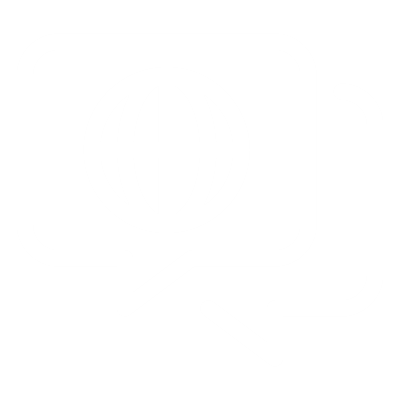 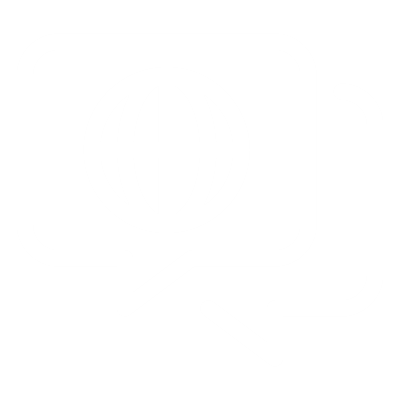 LEARNING
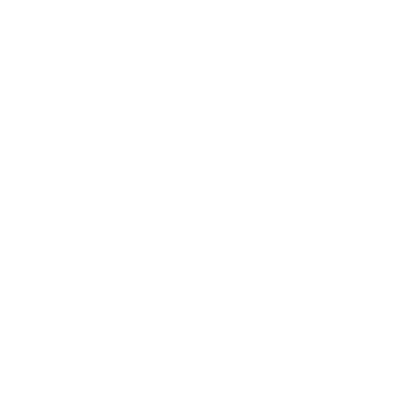 ACTION
IMPACT
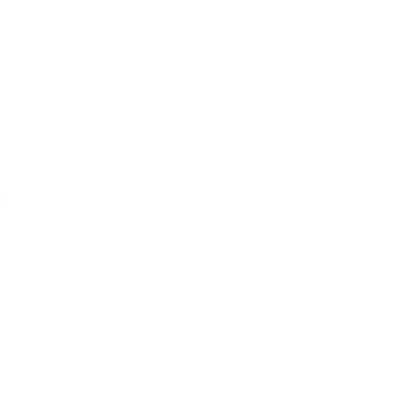 THE HEC FOUNDATION
IN 2021
More than14,000
alumni have already made at least one donation to the HEC Foundation
36
corporate partners mobilized at our side
1,200
students supported each year (scholarships based on social criteria, scholarships for excellence, mentoring...)
€14,2M
Contribution to the development of HEC Paris in 2021
€200M
Fundraising objective 
for the 2019 - 2024 
« Impact tomorrow » campaign
4 STRATEGIC PRIORITIES SUPPORTED BY THE HEC FOUNDATION
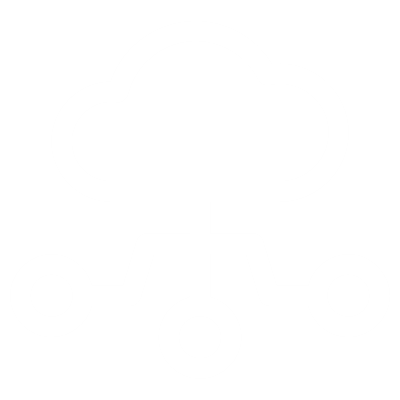 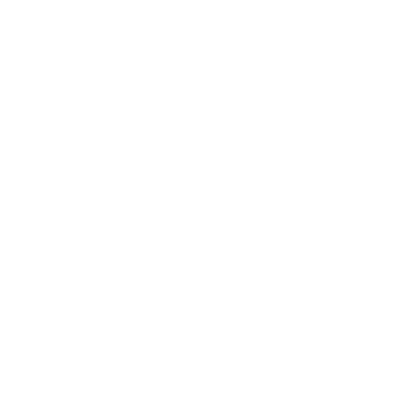 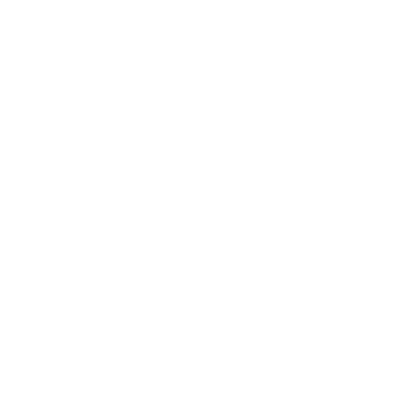 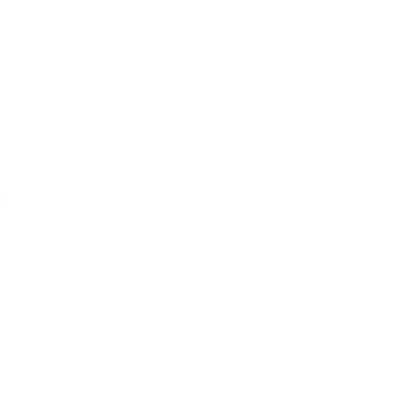 KNOWLEDGE PRODUCTION
INCLUSION AND DIVERSITY
SOCIETY AND INNOVATION
CAMPUS
(Scholarships, student services ...)
(Research, grants fordoctoral students …)
(Social responsibility, S&O, Entrepreneurship ...)
(Renovation, digital transformation ...)
HEC ALUMNI
ONE ASSOCIATION TO BRING TOGETHER ALL HEC GRADUATES
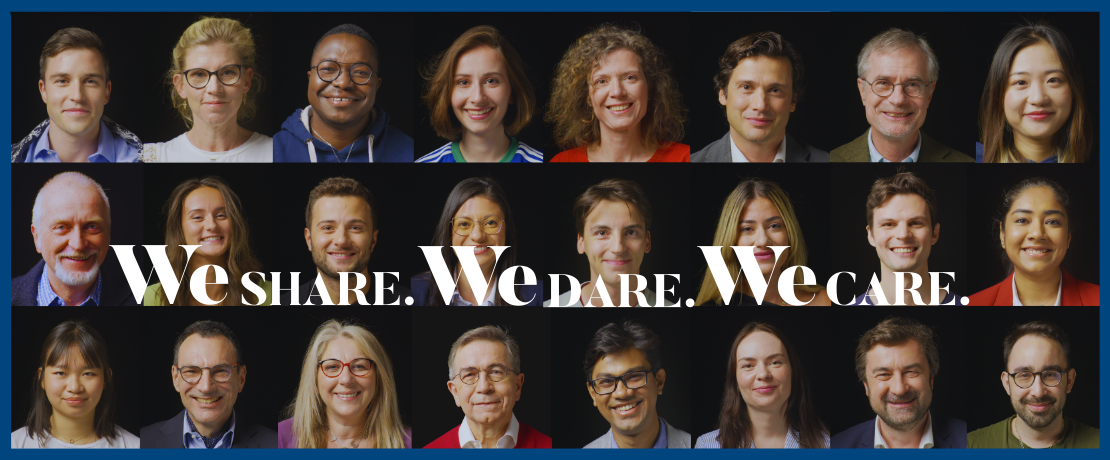 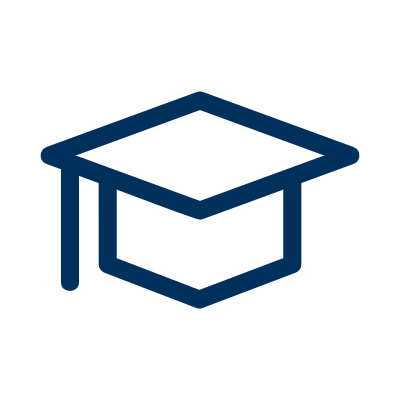 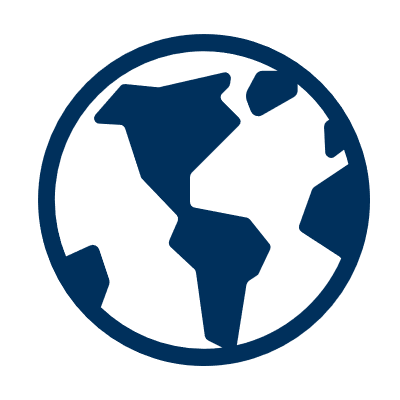 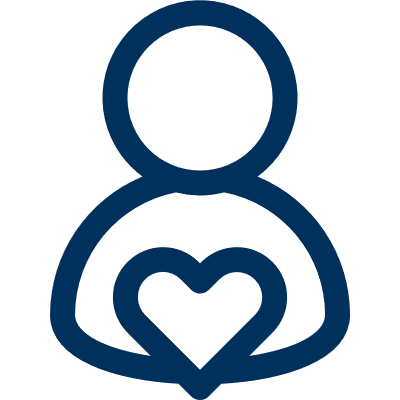 70,000 Alumni in 150 Countries
1,000+ Events per year
85+Chapters
worldwide
1,200Volunteers
CORPORATE PARTNERS & MEMBERS OF THE HEC PARIS FOUNDATION
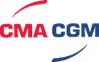 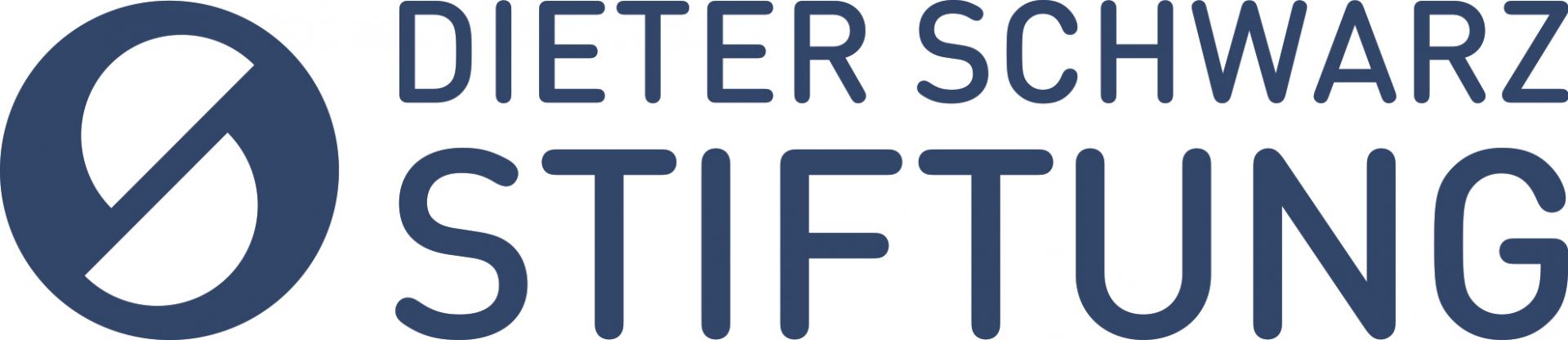 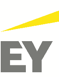 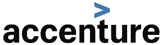 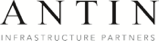 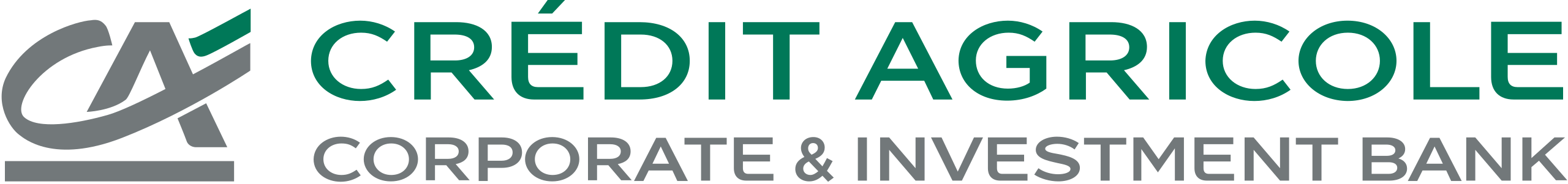 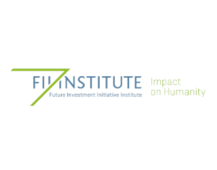 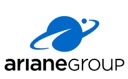 TRANFORMATIONAL GIFTS
Innovation & Entrepreneurship Center
Society & Organizations Institute
CHAIRS & CORPORATE INITIATIVES
Hi! PARIS
(by HEC Paris & IP Paris)
INSTITUTES & CENTERS
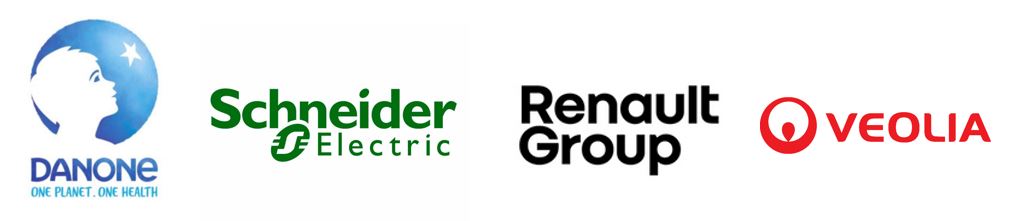 MEMBERS
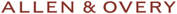 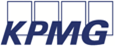 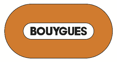 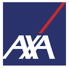 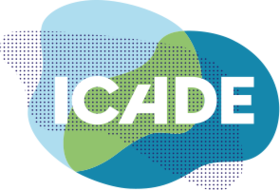 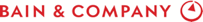 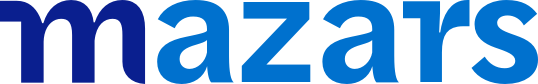 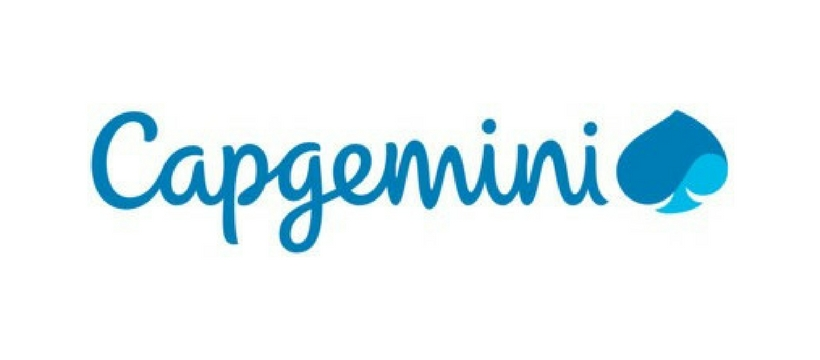 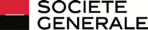 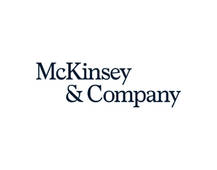 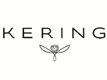 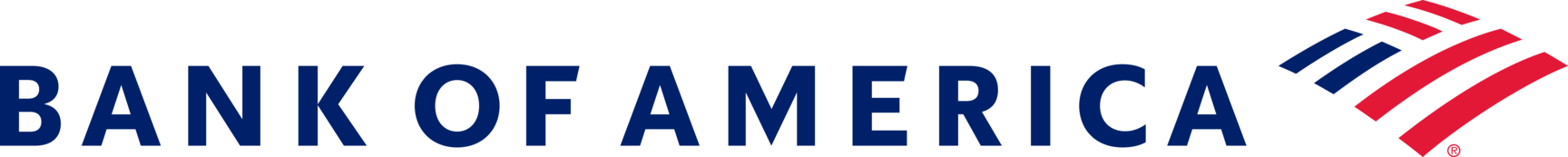 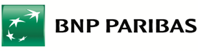 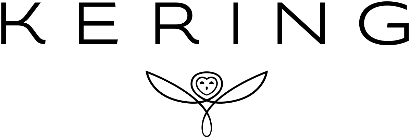 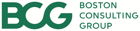 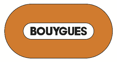 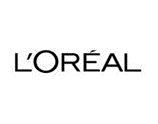 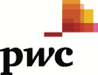 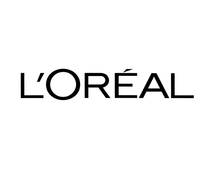 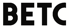 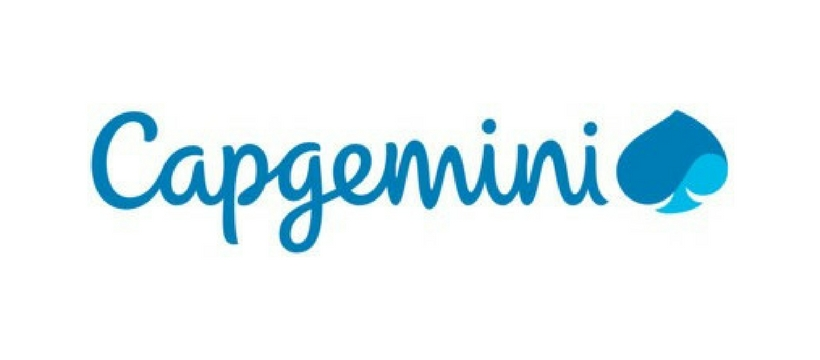 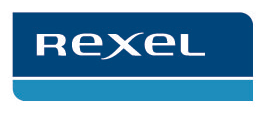 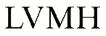 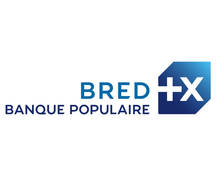 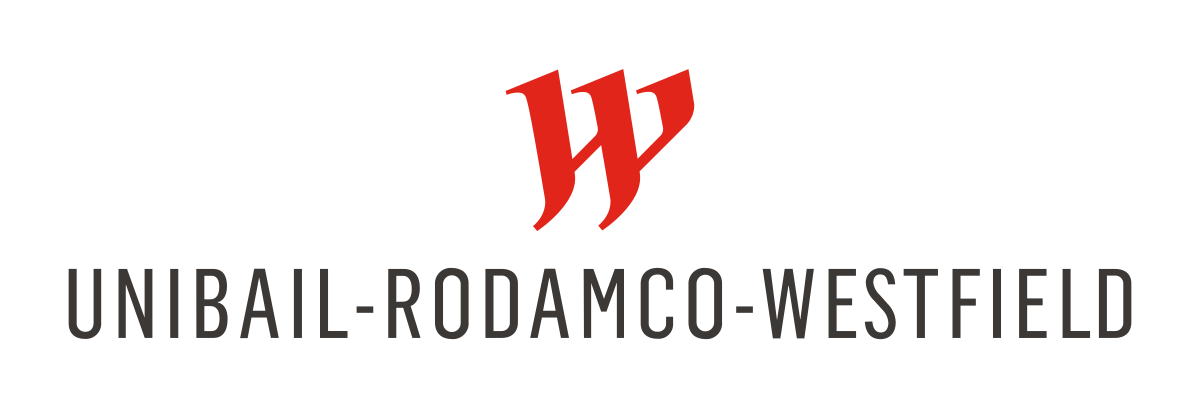 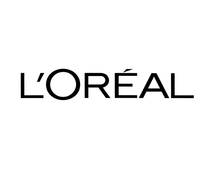 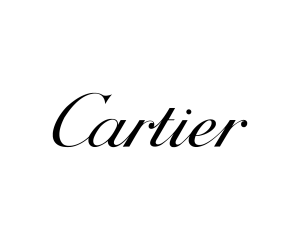 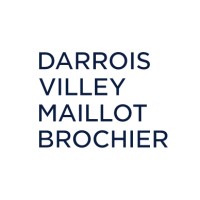 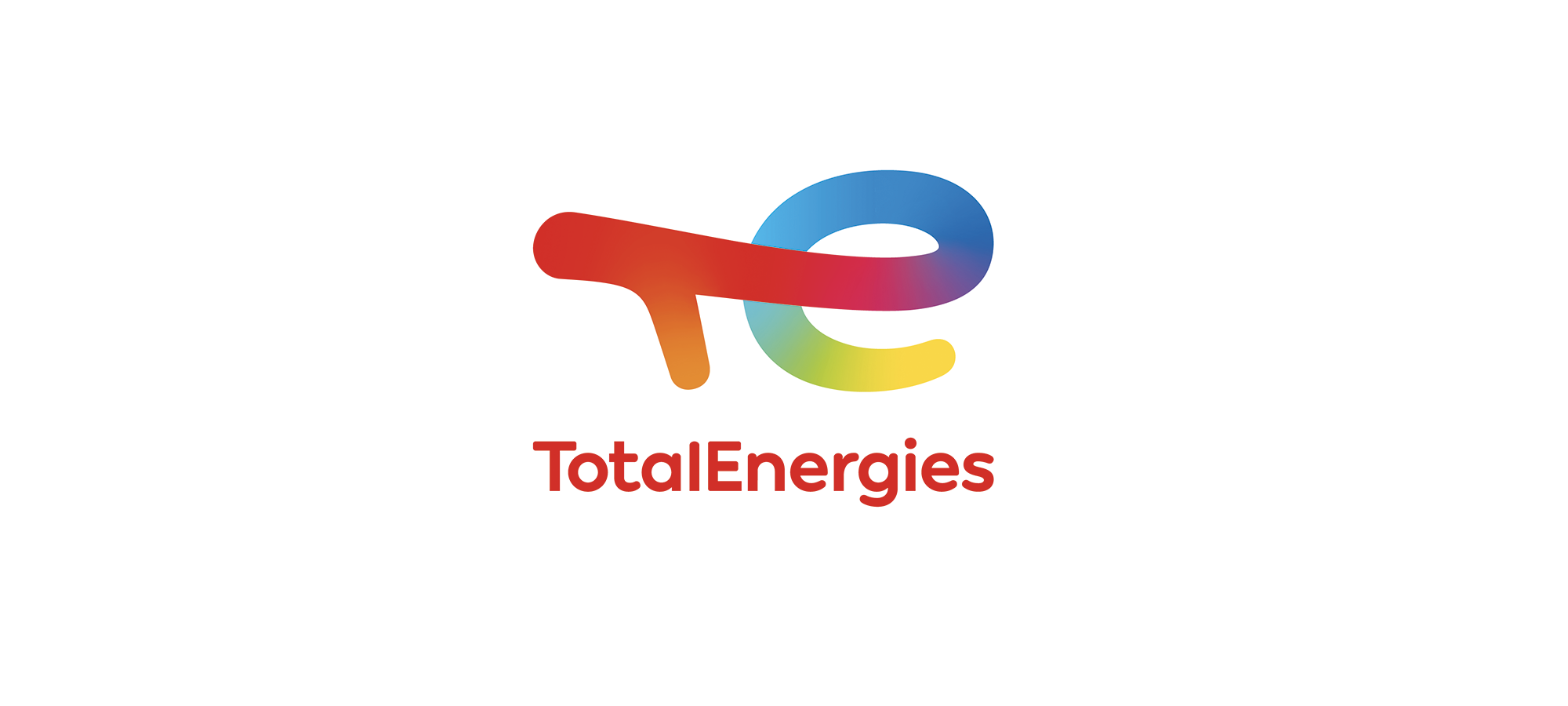 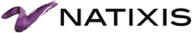 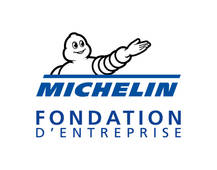 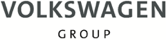 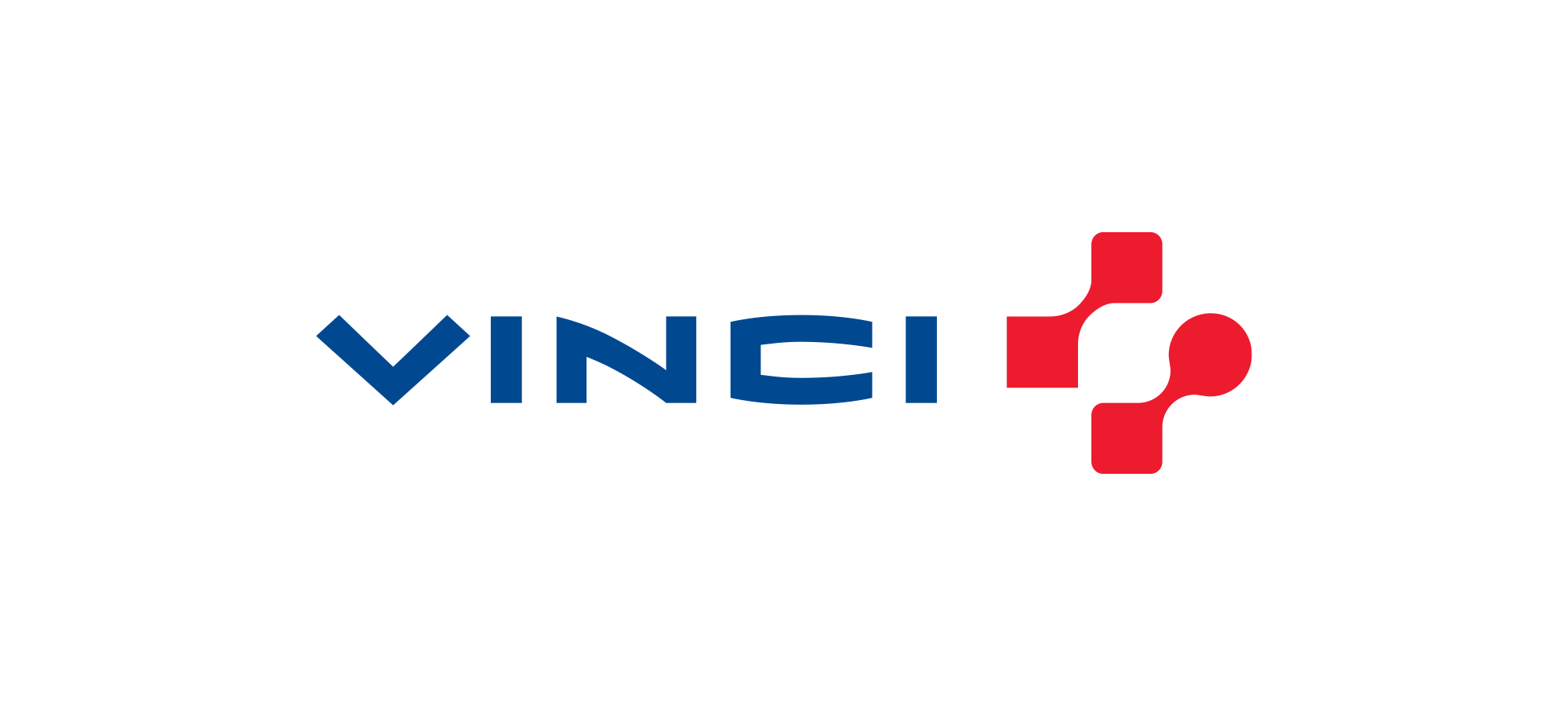 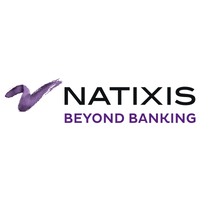 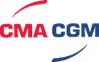 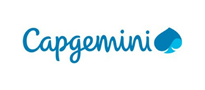 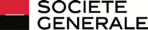 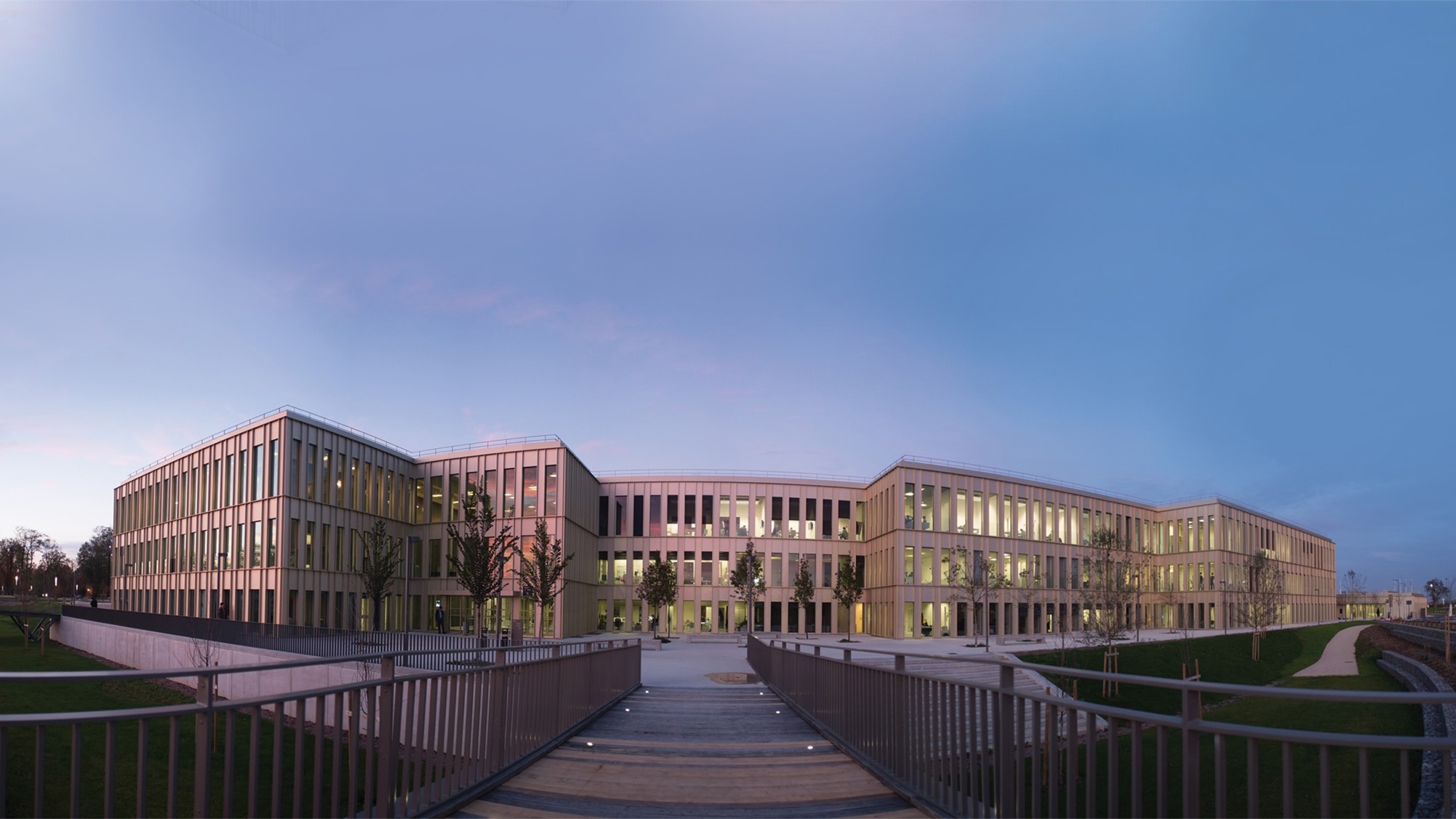 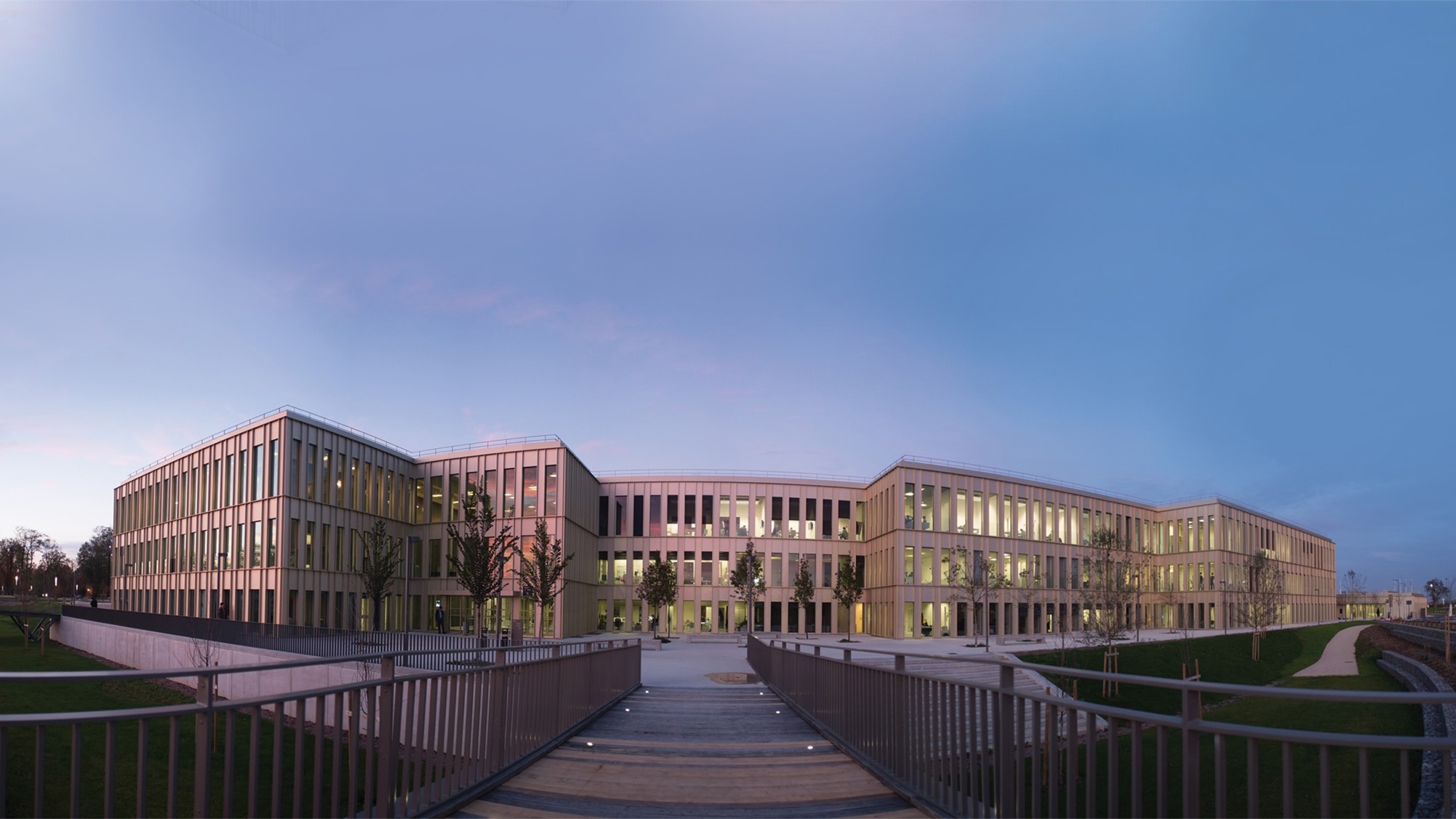 2022
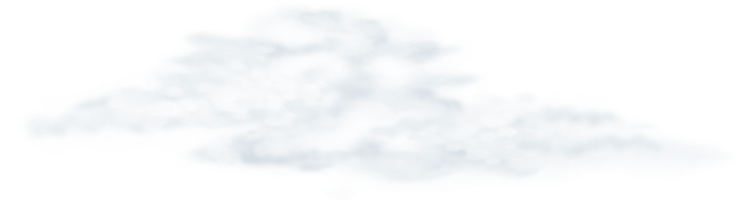 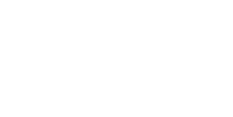 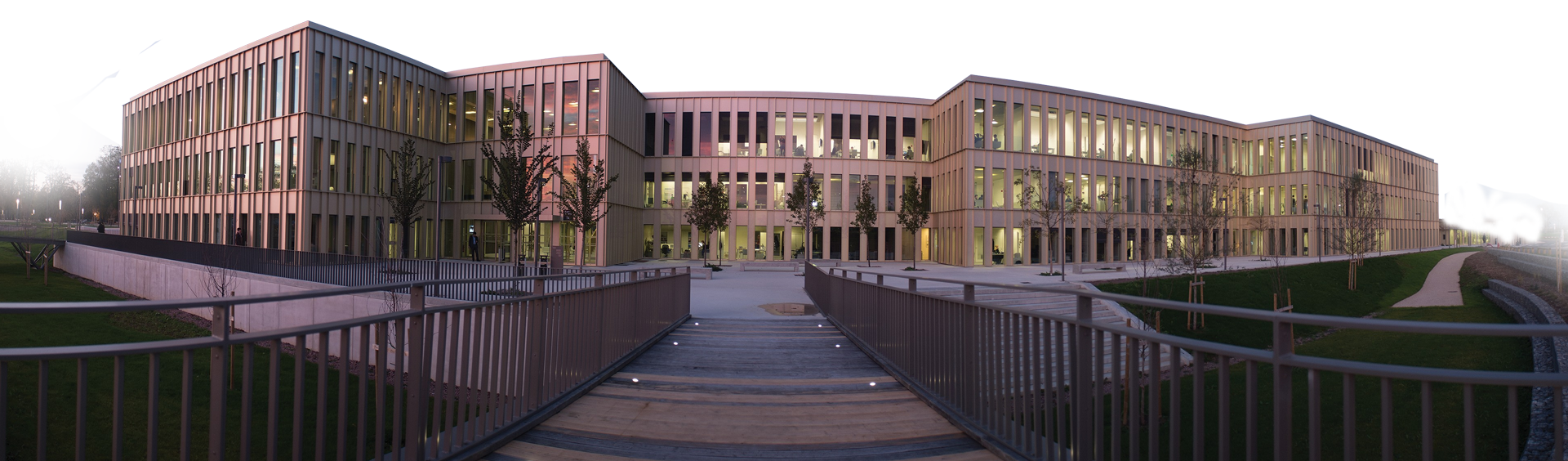 2022